Color Coded Periodic Table
Test Grade
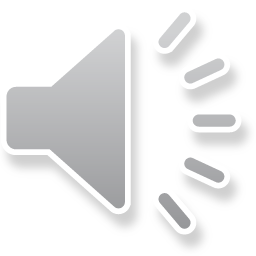 Requirements for Periodic Table
Fill in each box with the element name, symbol, atomic weight  and atomic number.
Label and color code the element symbols for solid, liquid, gas and man made
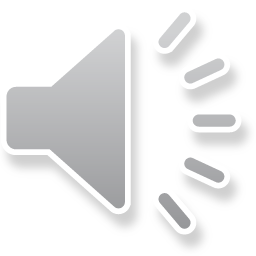 Label and color code for : Metals, Nonmetals and metalloids
Label and color code for: each group of the periodic table:  alkali, alkaline earth, transitional, boron family, carbon family, pnicogens, chalcogens, halogens, noble gases, anthanides, and actinides
Describe the 4 pieces of information found in each box
Include trends of the periodic table on the back side of paper
Label the 4 blocks of the periodic table: S, P, D, F
Number the 18 groups and 7 periods
Include your ion charges for each group
Remember to include a labeled key for your colors